TITLE IX Staff Training2020 – 2021 School Year
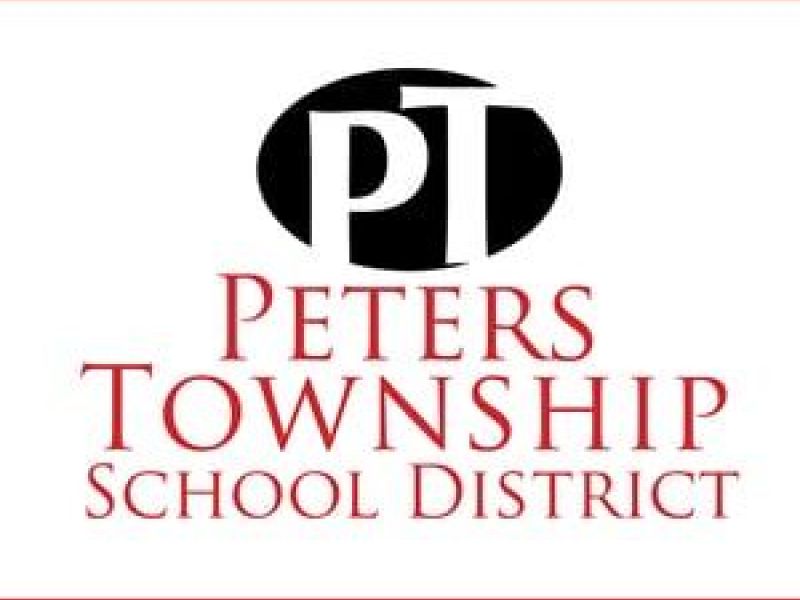 Title IX: New Regulations
On May 6, 2020, the Secretary of Education amended the regulations implementing Title IX of the Education Amendments of 1972.

These new regulations took effect on August 14, 2020.

The updates contain many substantial and procedural changes, including new definitions, mandated training for all Title IX officials, a formal grievance process, and multi-investigator models.
© WBK Legal 2020 This presentation is informational only and does not constitute legal advice.
Background Overview
What is Title IX?
Federal Civil Rights Statute that prohibits discrimination on the basis of sex in education programs and activities that receive Federal financial assistance. 
What are the objectives of Title IX? 
1) To avoid the use of Federal resources to support discriminatory practices; 
2) To provide individual citizens effective protection against those practices.
Cannon v. University of Chicago, Supreme Court, 1979
© WBK Legal 2020 This presentation is informational only and does not constitute legal advice.
Training Requirements
All employees at K-12 schools are required to be trained and know how to report Title IX sexual harassment.
Additionally, employee reporting requirements under the CPSL/Mandated Reporter and School Code are still in effect.
Title IX officials at a school must receive training on Title IX and its regulations.
Depending on your role in the District, the training includes the definition of sexual harassment, how Title IX applies to the school’s programs and activities, how to conduct a formal Title IX grievance process, and how to be an impartial decisionmaker including how to avoid prejudgment of the facts at issue, conflicts of interest, and bias.
© WBK Legal 2020 This presentation is informational only and does not constitute legal advice.
Title IX: Personnel
These roles must be filled by different individuals 
Designated Title IX Personnel dealing with a complaint must be free of conflicts of interest regarding parties to the complaint
© WBK Legal 2020 This presentation is informational only and does not constitute legal advice.
OCR Webinar on How to Report Sexual Harassment
https://www.youtube.com/watch?v=YA5S2_A3UAY
District Policies
https://go.boarddocs.com/pa/pete/Board.nsf/Public
Title IX Review
Definitions
Role in Reporting
Title IX Coordinator
Dr. Jennifer Murphy
murphyj@pt-sd.org
724-941-6251 ext. 7208
© WBK Legal 2020 This presentation is informational only and does not constitute legal advice.